Wednesday, 11-05-14
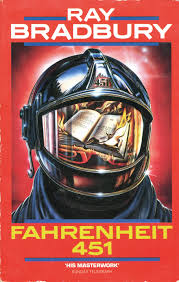 9th Lit/Comp
Bell Ringer(s): Wednesday, 11-05-14
What do you think Bradbury is hinting about regarding the seashells in Mildred’s ears? (Hint: pp. 12 & 18)

Why are Mildred and Clarisse considered foil characters? (Use textual evidence.)

Describe Montag and Mildred’s relationship (using textual evidence).
Agenda:
ELACC11-12SL3: Evaluate text (characters, words, emphasis etc.)
ELACC9-10RL1: Cite strong and thorough textual evidence to support analysis of what the text says explicitly as well as inferences drawn from the text. 
ELACC9-10RL2: Determine a theme or central idea of text and analyze in detail its development over the course of the text, including how it emerges and is shaped and refined by specific details; provide an objective summary of the text. 
ELACC9-10RL3: Analyze how complex characters (e.g., those with multiple or conflicting motivations) develop over the course of a text, interact with other characters, and advance the plot or develop the theme. 
EQ(‘s): What would the world be like without books? Why did Ray Bradbury name the novel what he did? 
-No more vocabulary quizzes this semester. . . The vocabulary test will be TBA.
-Continue reading the novel, Fahrenheit 451. Read pp. 
-Begin working on select pages in packet. 
-Expect pop quizzes over the novel! 
-Choose research topic by tomorrow.
Fahrenheit 451 Essay Topics: Choose one of the topics below by tomorrow!
♦ Censorship and the suppression of ideas. 
♦ The power and value of ideas. 
♦ The meaning of a life richly lived. 
♦ The power of interpersonal relationships. 
♦ The power of conflicting ideas in developing a concept of truth, and the risk 
to the uneducated or ignorant of falling prey to propaganda. 
♦ The deadening power of technology when it suppresses or replaces true 
human interaction or experience. 
♦ The value and meaning of a free society. (While there are some risks to a 
free society, the threat of a society that suppresses freedom is the very 
possibility of being truly human.)
Notes:
1st (green sticky notes): pp.

5th (yellow sticky notes): pp. 

7th (blue sticky notes): pp.
Notes/Literary Terms:
Epigraph: a short quotation or saying at the beginning of a book or chapter, intended to suggest its theme.
  If they give you ruled paper,
write the other way (Jimenez).
Notes:
Salamander: a mythical lizard-like creature said to live in fire or to be able to withstand its effects.
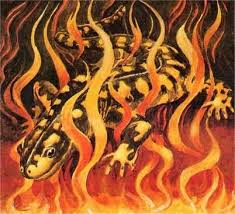 The salamander & phoenix
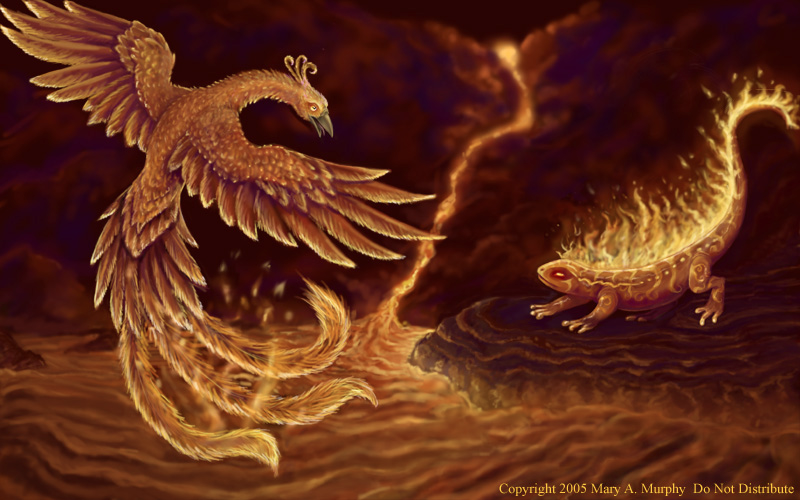 Why is this true?
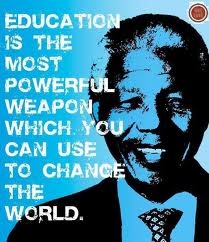 1st Period: Technology Volunteers
•Leylah
•Breanna
•Dierra
•J. Forbes.
•Keirah
•Kaiya
•Whitney
•Taryn
5th Period: Technology Volunteers
•Cierra Walton
•Christian
•Robby
•Jabari
•Spencer
•Lindsey*
•Rheanna* 
•Maurice 
•Drevante
7th Period: Technology Volunteers
•James
•Vasthi
•Xzavier
•Adam
•Tia
•Oliver
•Caitlin
•Alyssa
•Laura
•Tyrica
•Nia
•Uriah
•Jarred
•Trinity
Jalil
What do you think Bradbury is hinting about regarding the seashells?
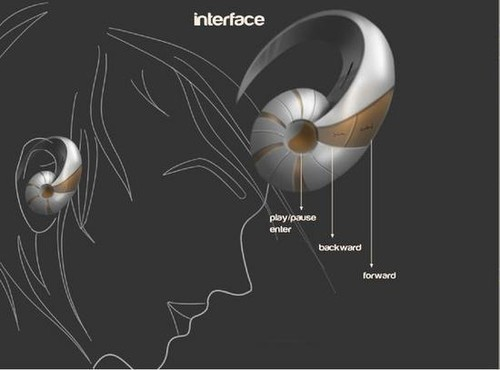 HINT HINT:
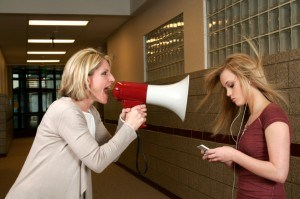 the Mechanical Hound
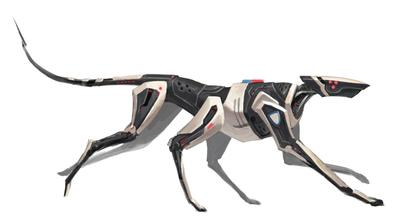 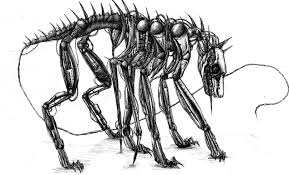 The Mechanical Hound
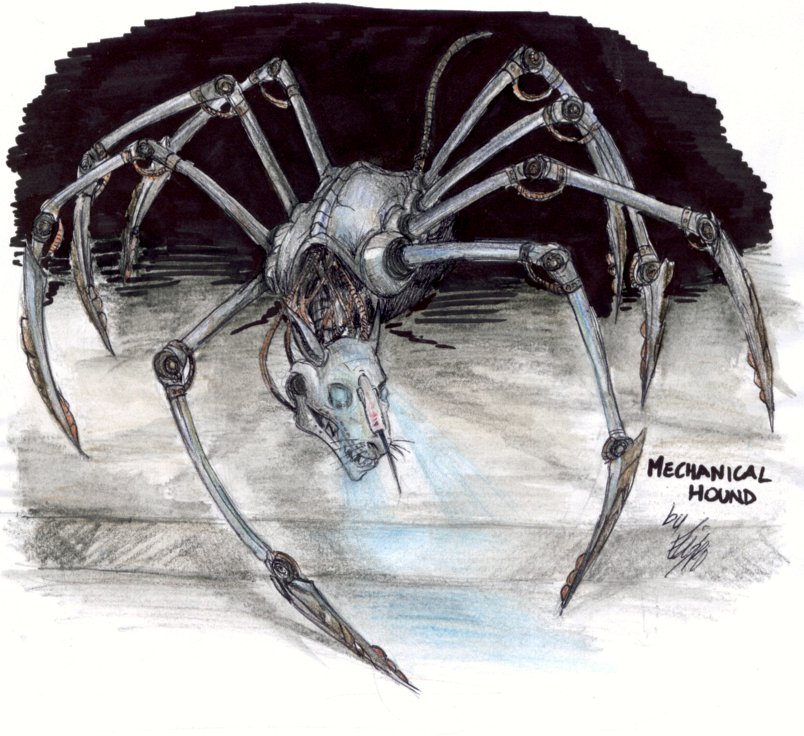 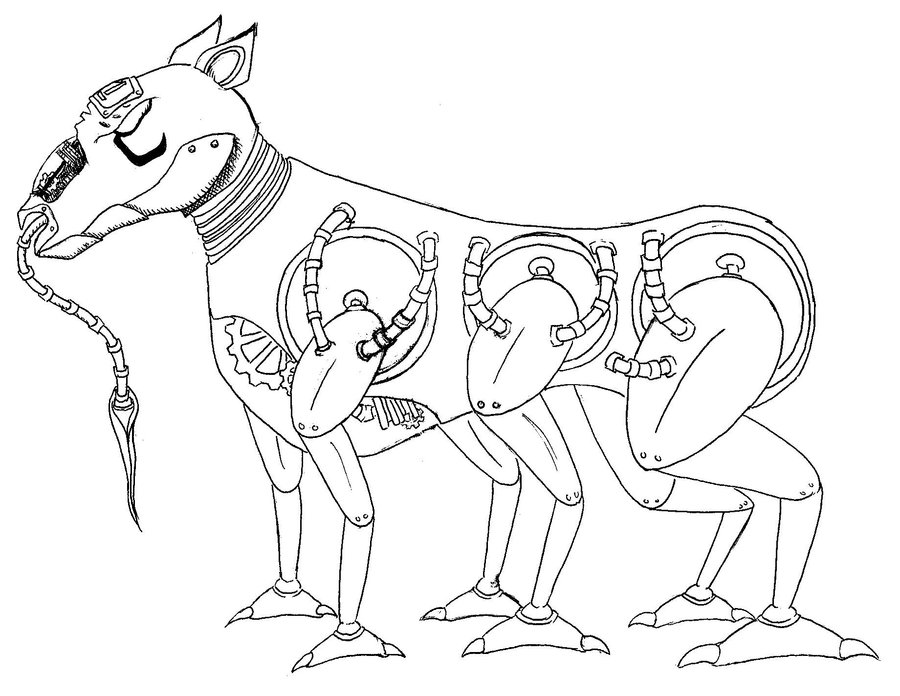